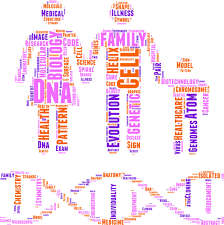 স্বাগতম
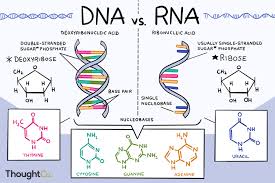 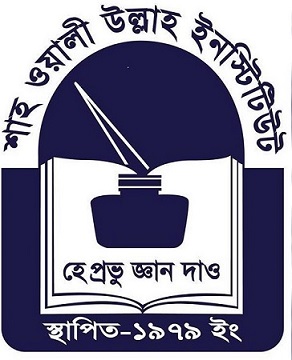 পরিচিতি
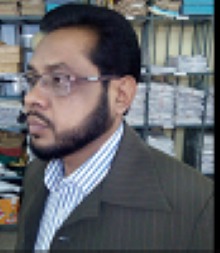 আবদুল মাবুদ
সহকারী শিক্ষক
শাহ ওয়ালীউল্লাহ ইনস্টিটিউট
জামালখান চট্টগ্রাম
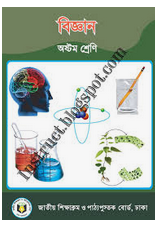 ৮ম বিজ্ঞান  অধায় ২  পাঠ ৭-৯
ছবিগুলো দেখি ---
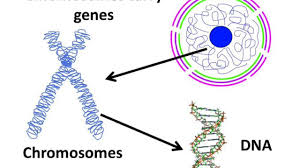 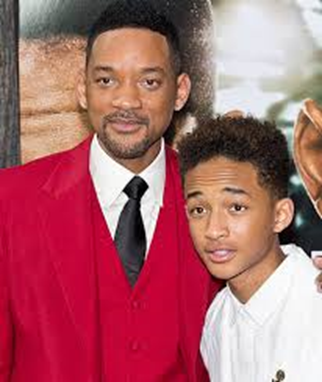 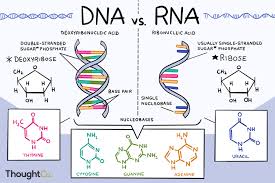 বংশগতি
ডি এন এ
আর এন এ
পাঠ শেষে শিক্ষার্থীরা ---

১। ক্রোমোজোম কী তা বলতে পারবে।
২। D N A এবং R N A বলতে কী বুঝায় তা বলতে পারবে।
৩। বংশগতি নির্ধারণে ক্রোমোজোম, DNA এবং RNA এর ভূমিকা বিশ্লেষণ করতে পারবে।
আরও কিছু ছবি দেখি ---
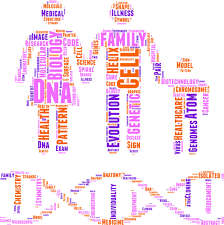 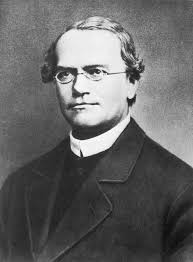 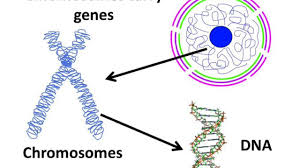 গ্রেগর জোহান মেন্ডেল
১৮২২ - ১৮৮৪
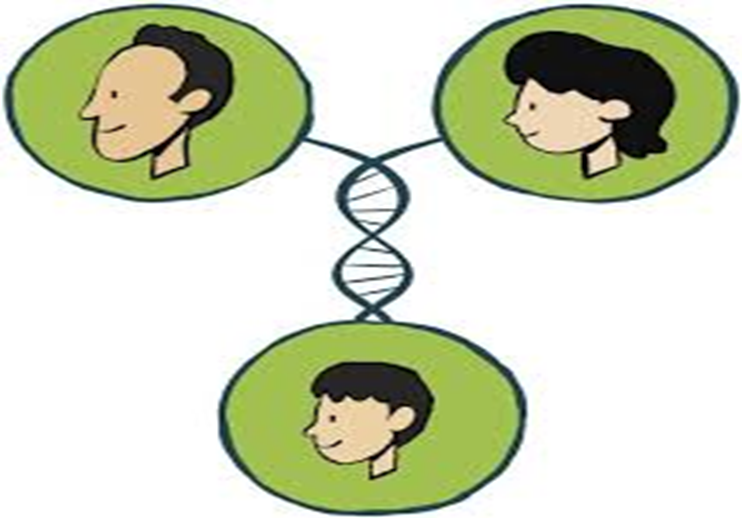 মাতাপিতার বৈশিষ্ট্য যে প্রকৃয়ায় সন্তানসন্ততিতে সঞ্চা্রিত হয়, তাকে বংশগতি বলে।
নিউক্লিয়াসে অবস্থিত নির্দিষ্ট সংখ্যক সুতার মতো যে অংশগুলো জীবের বংশগত বৈশিষ্ট্য বহন করে তাদেরকে ক্রোমোজোম বলে।
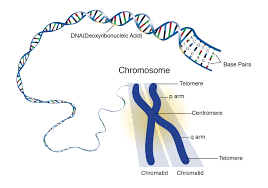 নিউক্লিক এসিড দুই ধরনের যথা – DNA (ডিঅক্সিরাইবো নিউক্লিক এসিড) এবং RNA (রাইবো নিউক্লিক এসিড)
 মানুষের প্রতিটি দেহকোষে ২৩ জোড়া বা ৪৬টি ক্রোমোজোম  থাকে
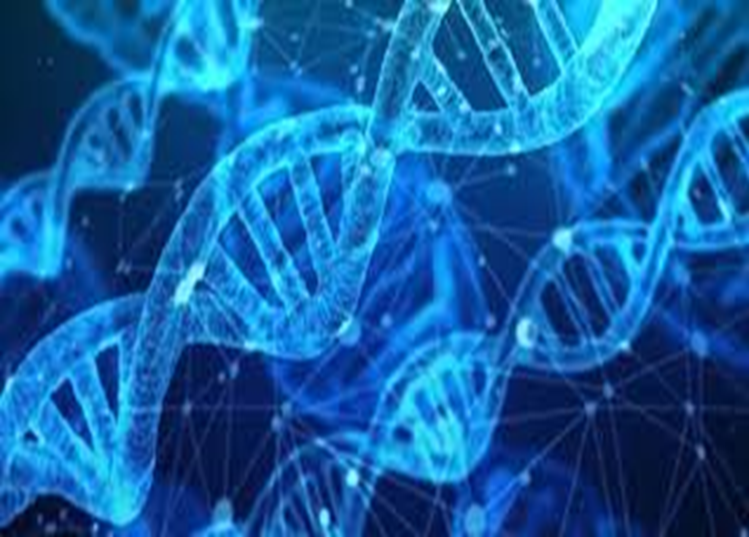 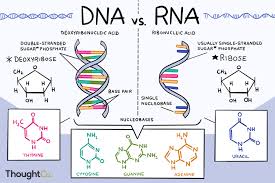 দলগত কাজ 
১ম : বংশগতির ধারা অক্ষুন্ন রাখার ক্ষেত্রে ধারক ও বাহক হিসেবে কোন কোন অংশ কীভাবে ভূমিকা রাখে ?
২য় : বংশগতির ধারা অক্ষুন্ন রাখার ক্ষেত্রে মিয়োসিস কোষ বিভাজন কীভাবে ভূমিকা রাখে ?
মূল্যায়ণ

১। বংশগতির জনক বলা হয় কাকে?
২। ডি এন এ এবং আর এন এ ভিন্ন কেন?
৩। ক্রোমোজোমকে বংশগতির ভৌতভিত্তি বলার কারণ কী ?
বাড়ীর কাজ 

ক্রোমোজোম এর চিত্র অংকন করে চিহ্নিত কর।
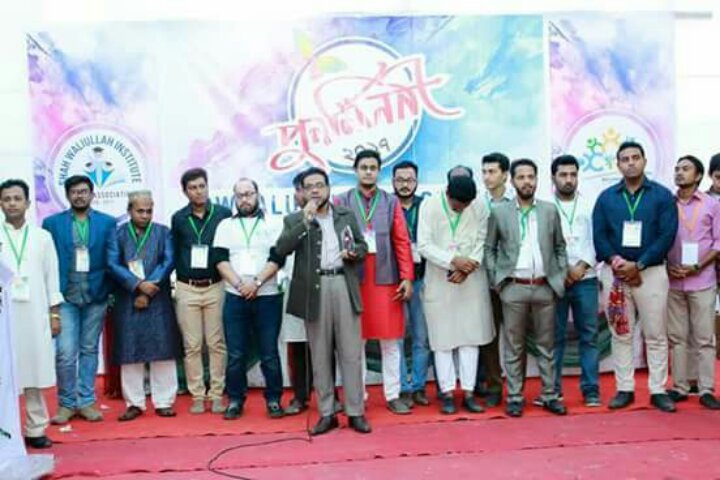 ধন্যবাদ